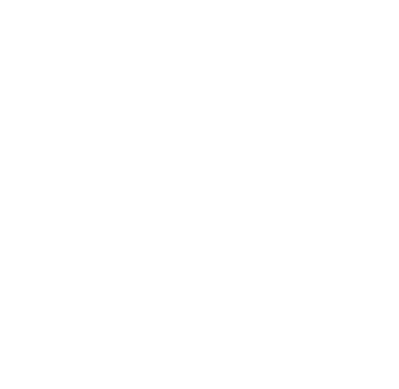 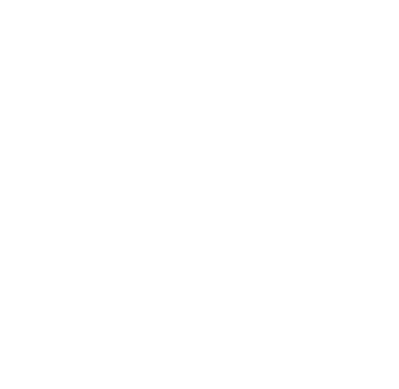 9.2 upgrade – our story
SESSION 2051
MONDAY 16TH OCTOBER 2017
EMEA Alliance   16-17 October 2017
presenters
Sally Winfield
Functional Analyst
University of Derby
S.Winfield@Derby.ac.uk
Overall I have over 12 years experience of PeopleSoft, with the last two and half years working at the University of Derby using PeopleSoft Campus.
EMEA Alliance   16-17 October 2017
University of derby
Established 1992
No of students: 34000
No of employees: 2281
Size of SSO team: 8.8 FTE
EMEA Alliance   16-17 October 2017
UoD & ORACLE
PeopleSoft Campus 9.2.003
PeopleTools 8.55.11
EMEA Alliance   16-17 October 2017
Our team
EMEA Alliance   16-17 October 2017
[Speaker Notes: Put your own notes here]
Our team
Enhancements/Developments
Business Analysis/Project Management
Research
Query writing/training
System Security
Patch/testing co-ordination
Operational Support
System Analysts for other university wide systems
EMEA Alliance   11-12 October 2016
9.2 upgrade – our story
3
1
GO-LIVE
PREPARATION
4
2
POST GO-LIVE AND LESSONS LEARNED
IMPLEMENTATION
EMEA Alliance   16-17 October 2017
PREPARATION
EMEA Alliance   16-17 October 2017
PREPARATION
Why and when: 
Up to date platform
Take advantage of fluid interface 
Flexible functionality
Modern look and feel – app based
Light upgrade – we were up to date with patches
PeopleTools 8.55 at same time
EMEA Alliance   16-17 October 2016
PREPARATION
Establishing the project team
EMEA Alliance   16-17 October 2017
PREPARATION
Developing the project plan
 Identifying key areas of change
 Resource scheduling
 Communication of initial plan
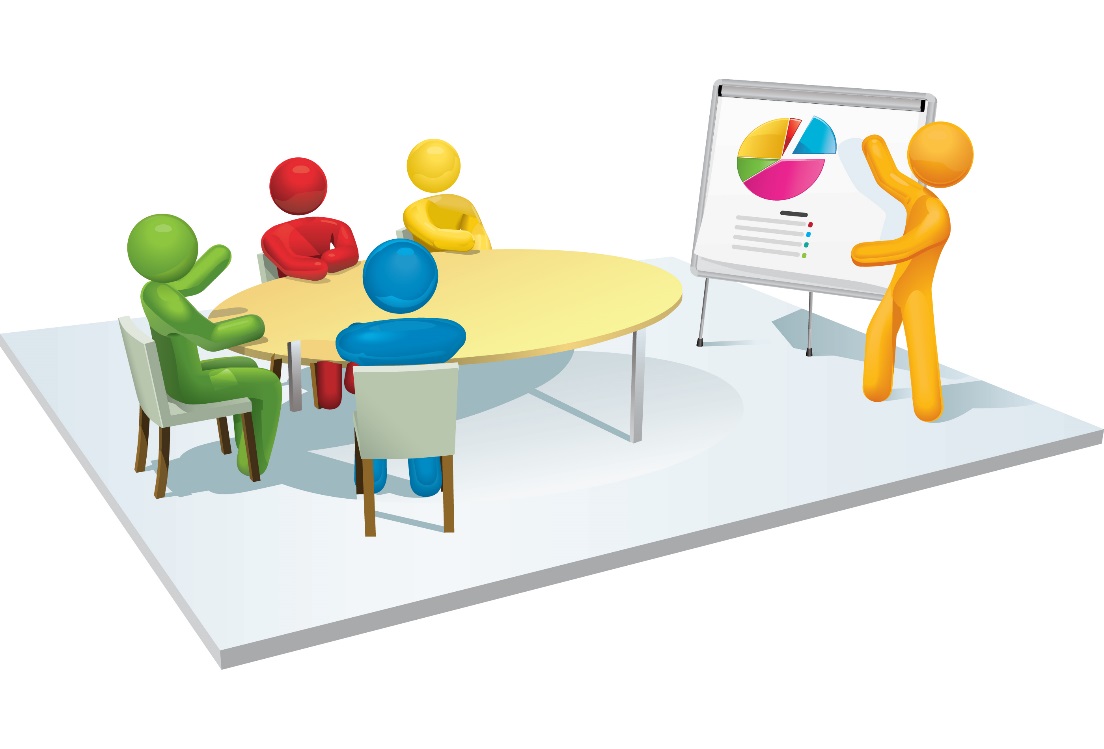 EMEA Alliance   16-17 October 2016
PREPARATION
Identifying the timeline
Apr
Mar/Apr
Jan/Feb
Nov/Dec
Code Freeze
Go live
EMEA Alliance   16-17 October 2017
PREPARATION
SSO team closed session:
 Limited access to demo
 Researched new functionality
 Identified areas for investigation
 Setup up basic fluid homepages
EMEA Alliance   16-17 October 2016
PREPARATION
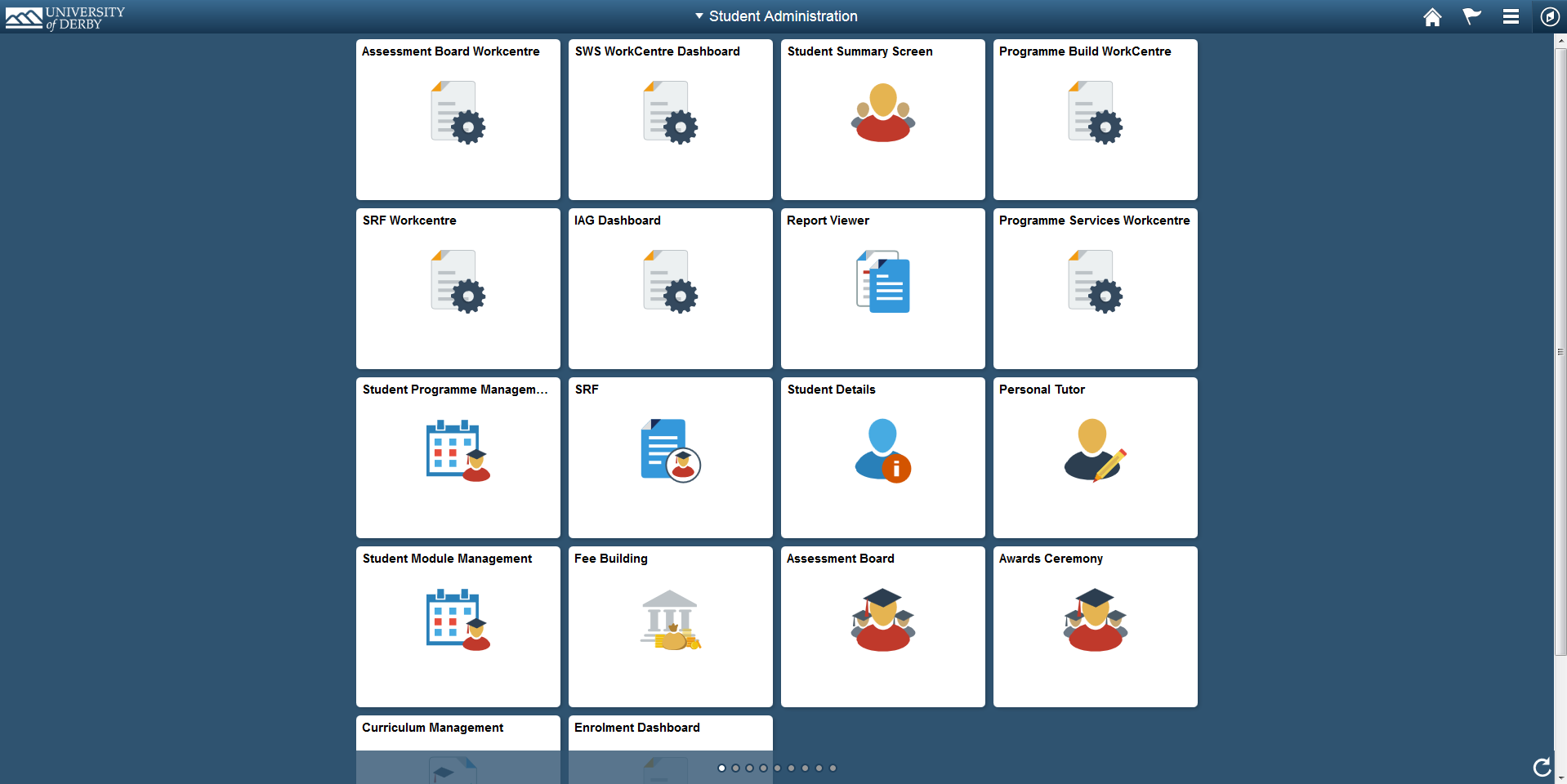 Homepages and navigation
How they work
Initial setup
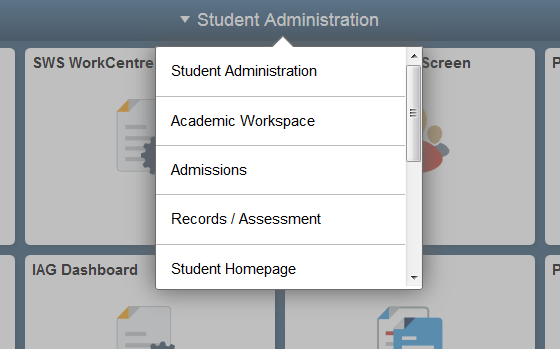 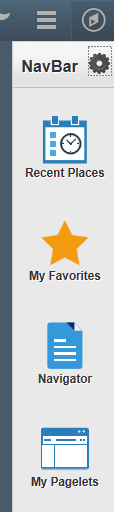 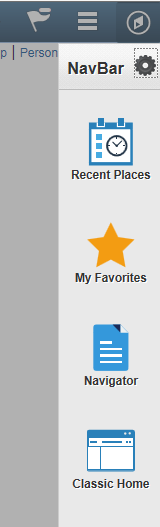 Classic home?
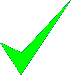 EMEA Alliance   16-17 October 2016
IMPLEMENTATION
EMEA Alliance   16-17 October 2017
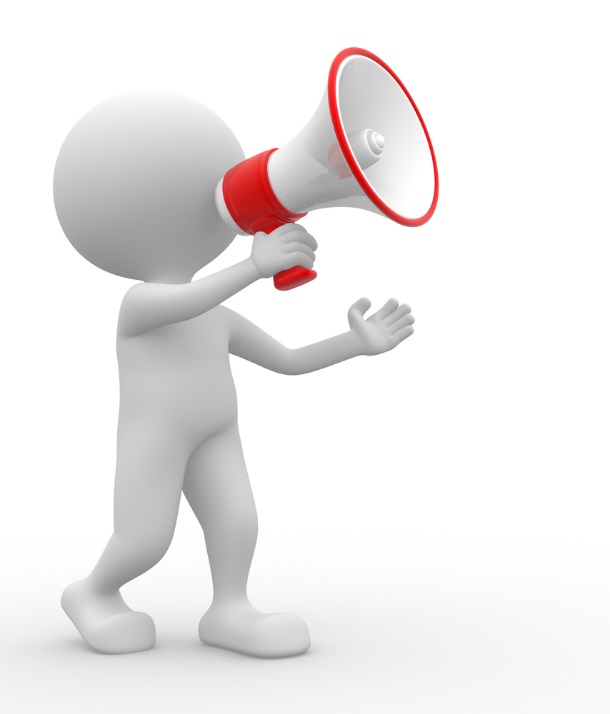 implementation
Communication
Engage your users early
Workshops
Updates through internal communications
Attendance of team meetings
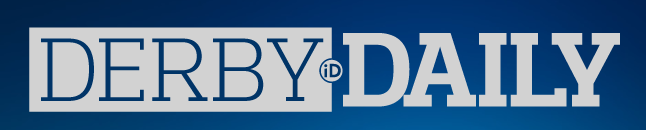 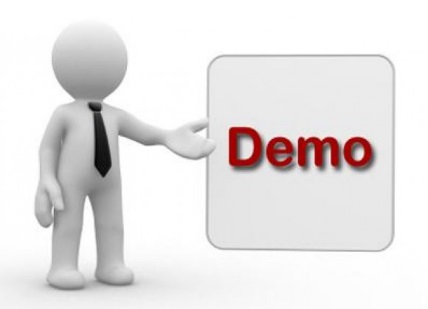 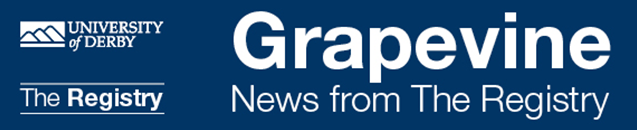 EMEA Alliance   16-17 October 2017
implementation
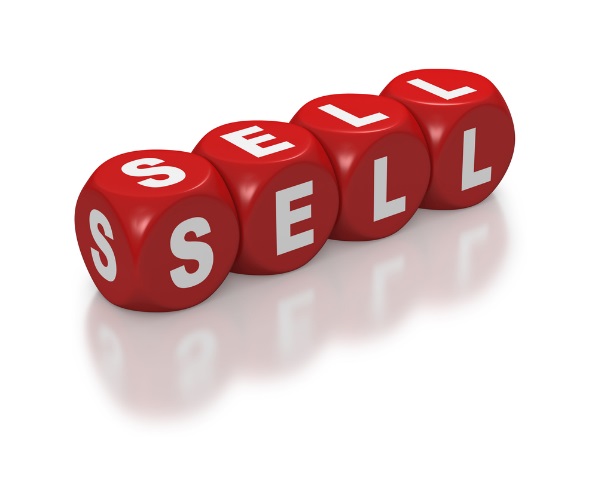 Embrace the change
Promote the positives
Theme specific homepages
New style modern navigation
Tiles
Customisable – future will choose own tiles
EMEA Alliance   16-17 October 2016
implementation
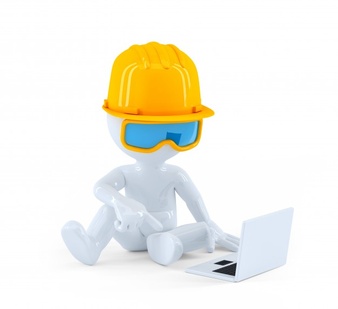 Testing
Co-ordination
Expectations
Monitoring
Feedback
EMEA Alliance   16-17 October 2016
implementation
Concerns from users
I can’t find anything!
Breadcrumbs are disappearing??!!
Menus have changed??!!
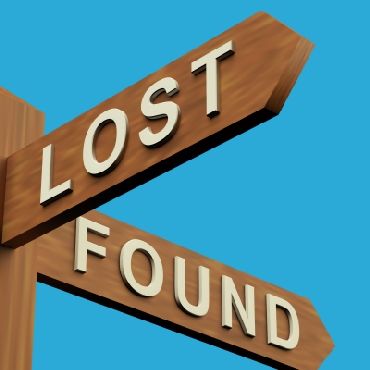 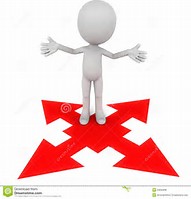 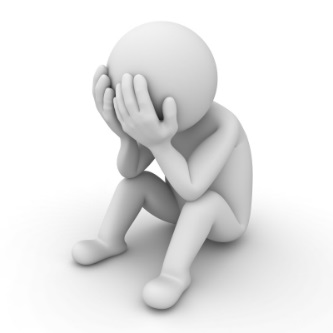 Updating user guides
EMEA Alliance   16-17 October 2017
GO-LIVE
EMEA Alliance   16-17 October 2017
Go live
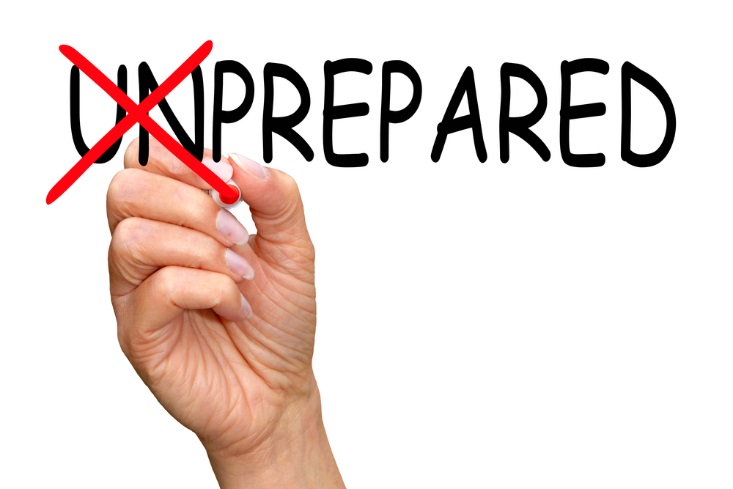 Pre-empt
 Note every manual change you make
 Checklists for go-live weekend activities
 User guides
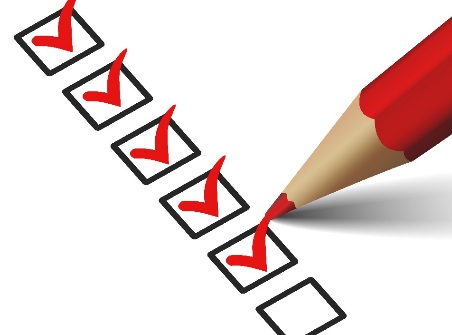 EMEA Alliance   16-17 October 2016
Go live
The aftermath!
Issues raised during go-live week
77 issues - SSO
60 issues – IT Service desk
6 – actual issues

Since the upgrade the …..  won’t work
EMEA Alliance   16-17 October 2017
POST GO-LIVE
EMEA Alliance   16-17 October 2017
Now and the future
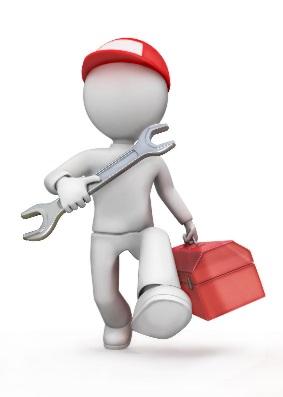 The aftermath!
Issues
Caching
Activity guides – deep links (nodes)
Queries – downloading to excel with URLs
Pop up windows
Base system config reset

Changes
Right Alignment
Recurrences
Page layout changes
Menu changes
Crystal reports
Drop down boxes showing long descriptions, not short (users looking for codes and seeing words)
HTML in CAFs
EMEA Alliance   16-17 October 2016
Now and the future
Things you might want to know:
Tile Wizard – interactive button resets
Dashboards – nav collection
Free text tiles – new content ref
EMEA Alliance   16-17 October 2016
Now and the future
Future developments
Tiles – feedback from user
Enhance area specific tiles
Fluid enhancements
EMEA Alliance   16-17 October 2016
Concluding thoughts
ANY QUESTIONS?
EMEA Alliance   16-17 October 2017
presenters
Sally Winfield
Functional Analyst
University of Derby
S.Winfield@Derby.ac.uk
all Alliance presentations will be available for download from the Conference Site
EMEA Alliance   16-17 October 2017
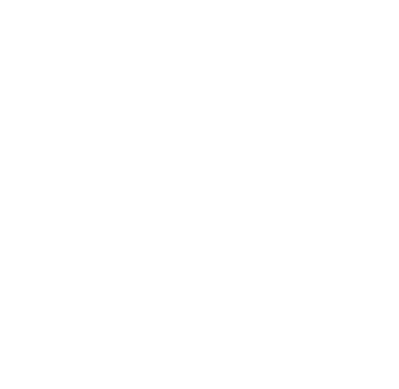 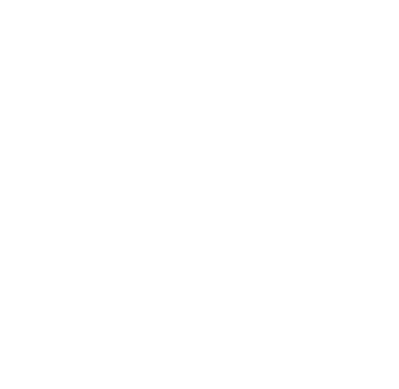 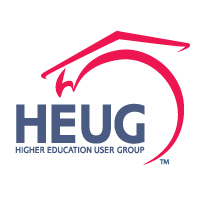 THANK YOU!
EMEA Alliance   16-17 October 2017